Муниципальное дошкольное образовательное учреждение – детский сад № 1
Методическая разработка паспорта центров познавательного развития детей 
в средней группе.
Автор:  Чертовикова  Ирина Владимировна
Екатеринбург 2017год
Центр природы и детского экспериментирования
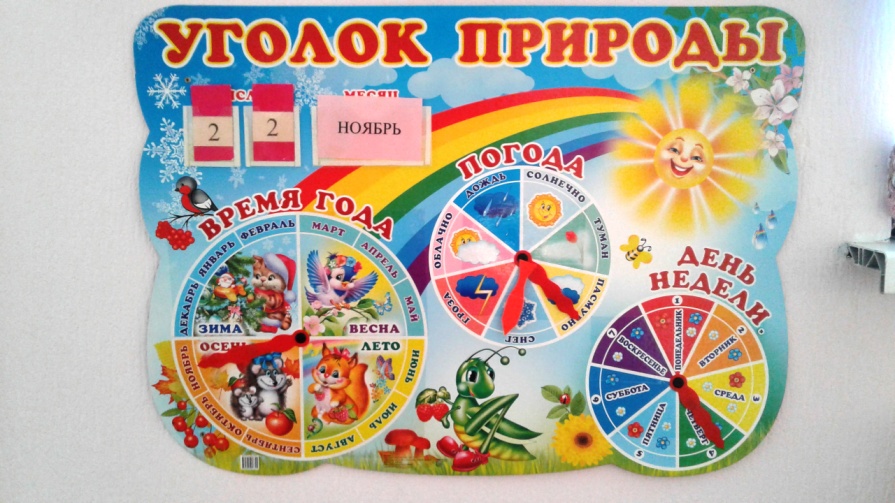 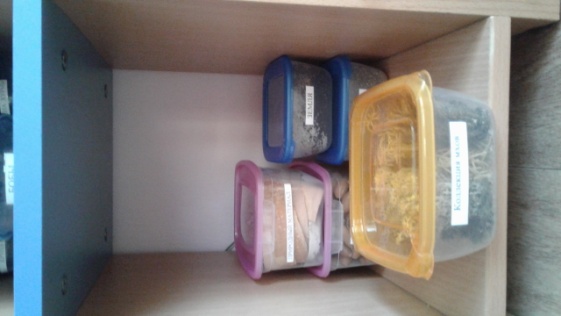 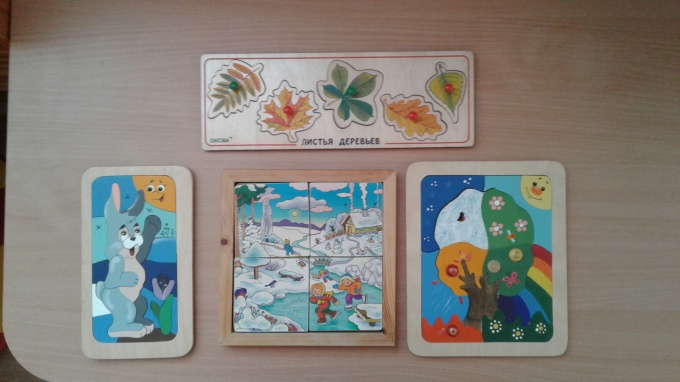 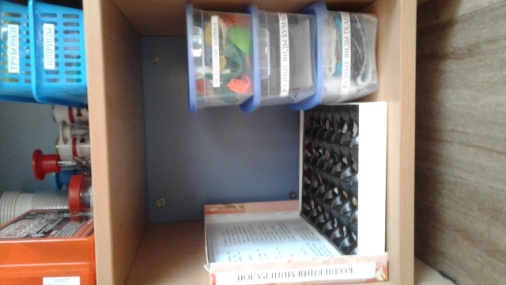 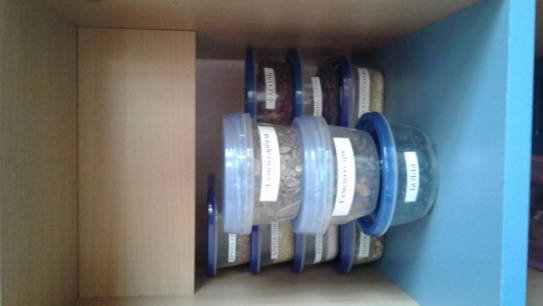 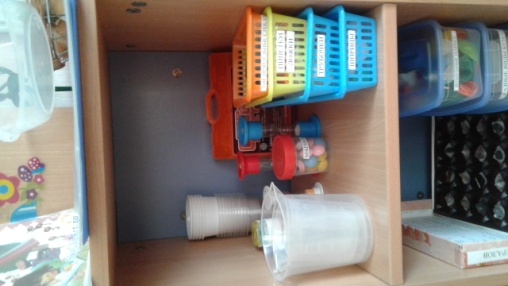 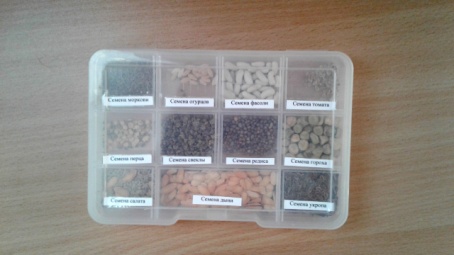 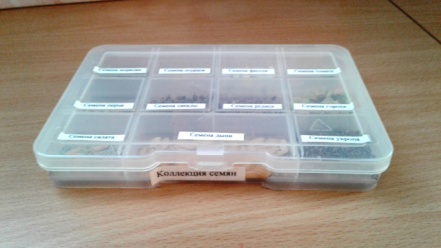 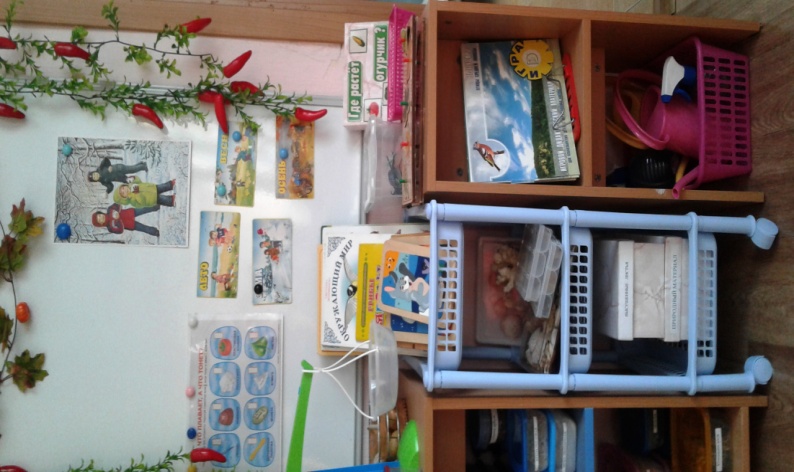 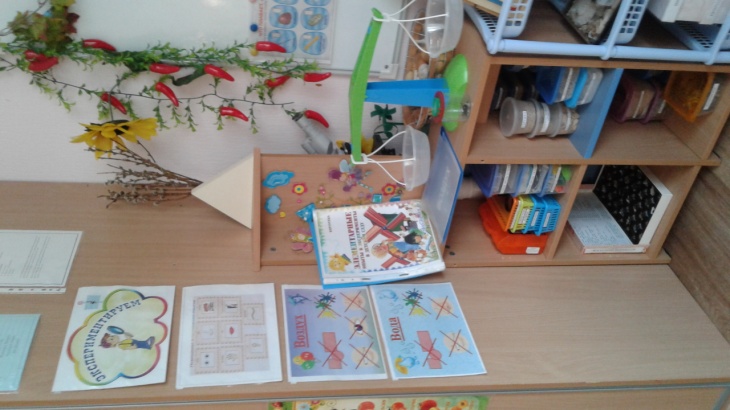 Центр сенсорики и математики
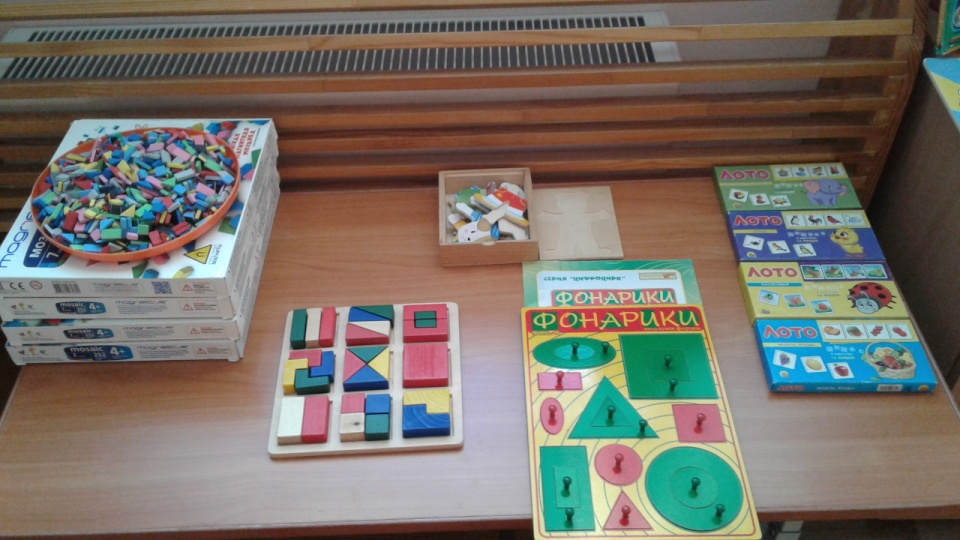 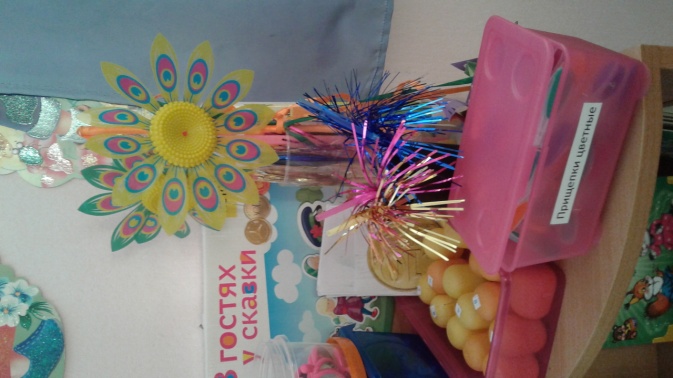 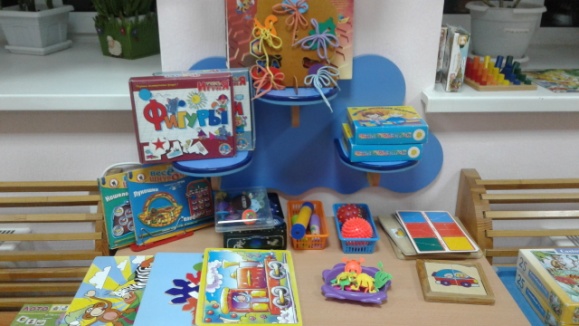 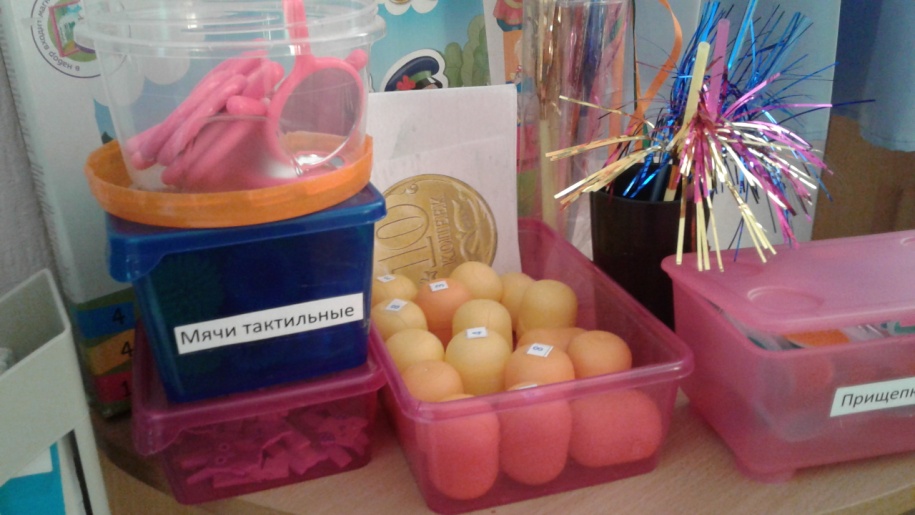 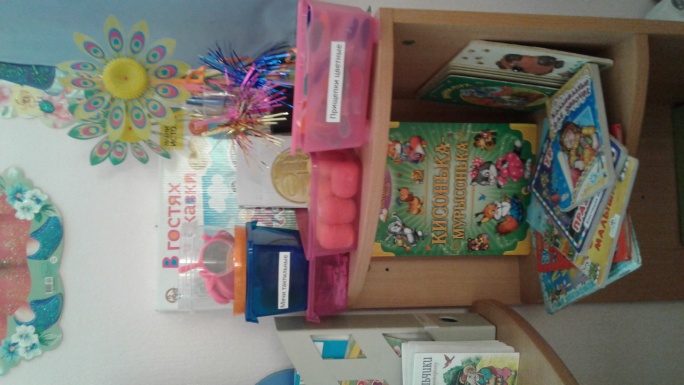 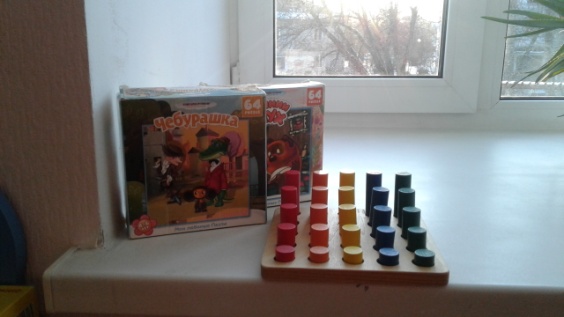 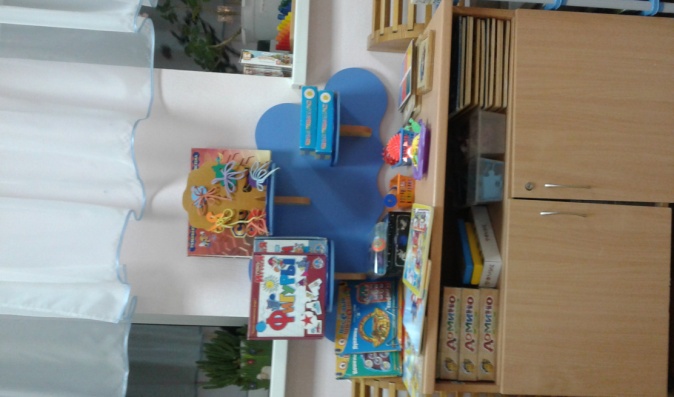 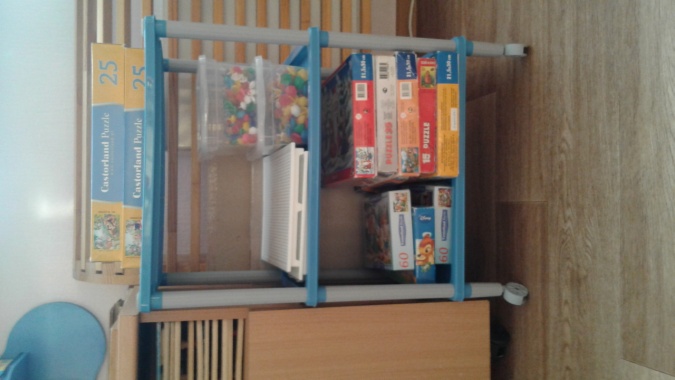 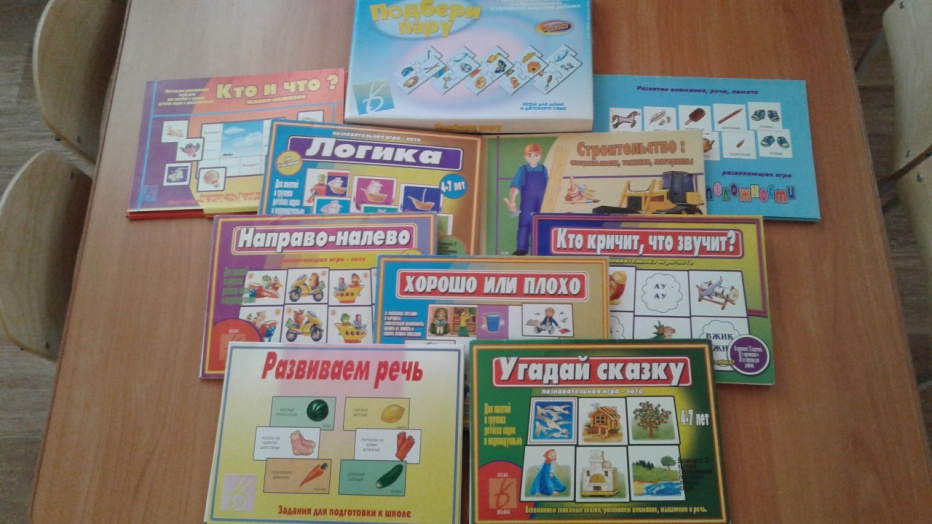 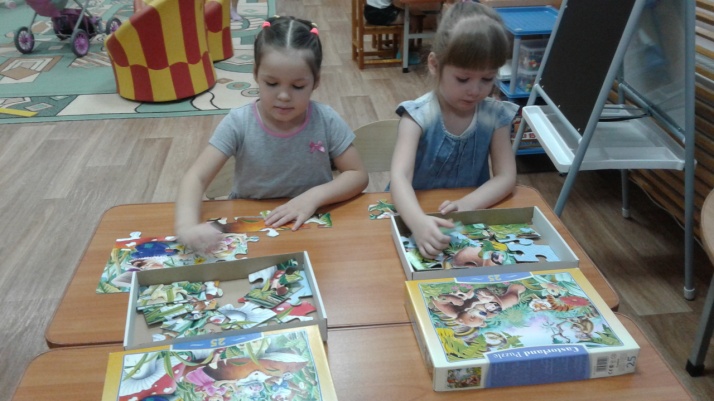 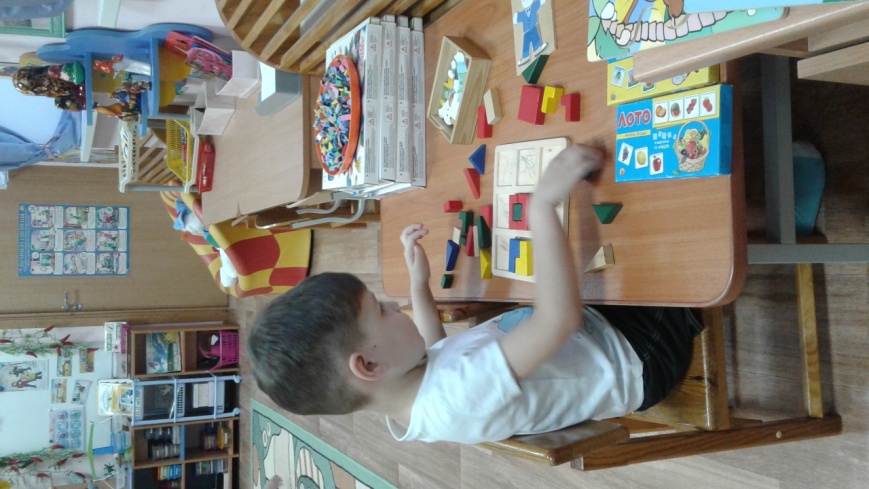 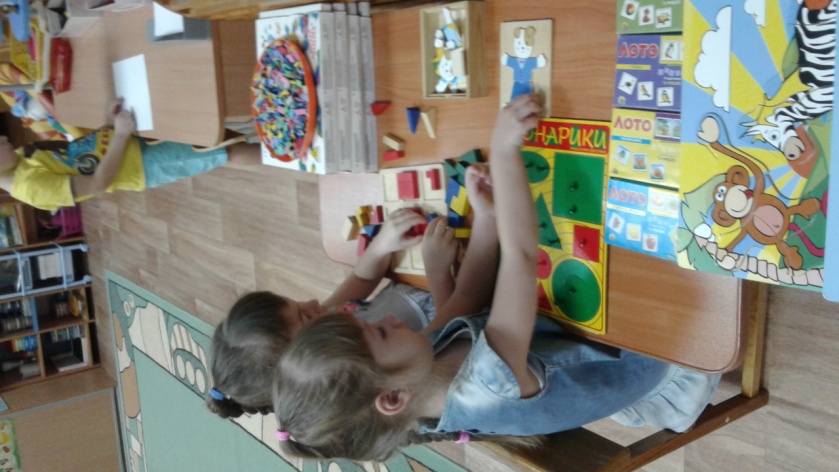 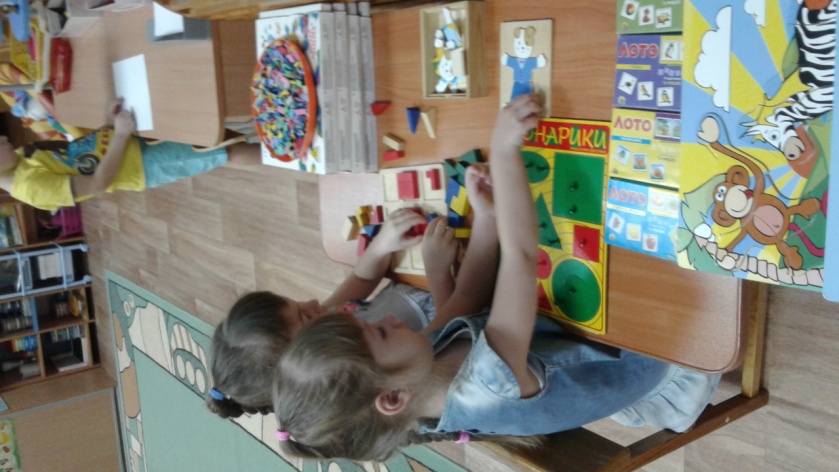 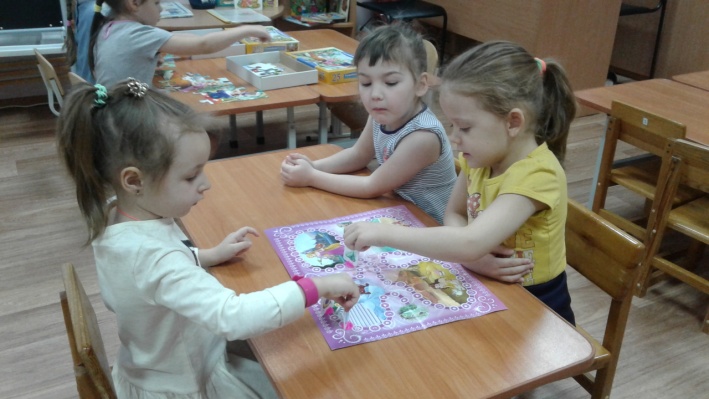 Центр детского конструирования
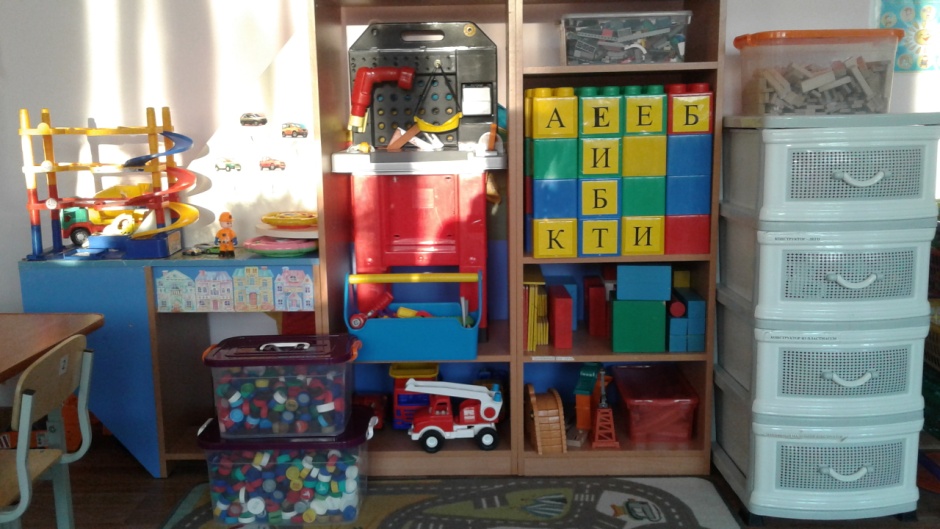 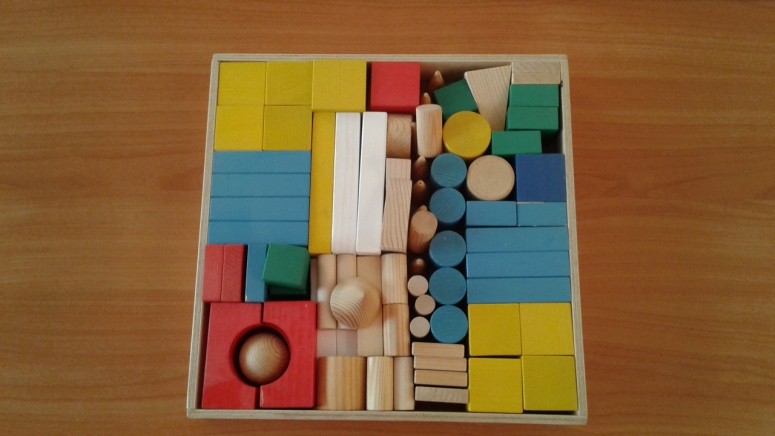 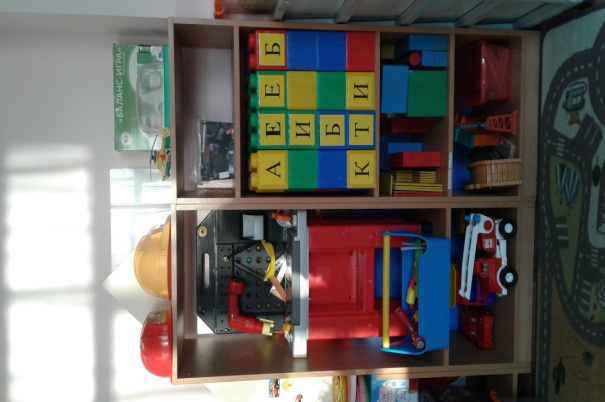 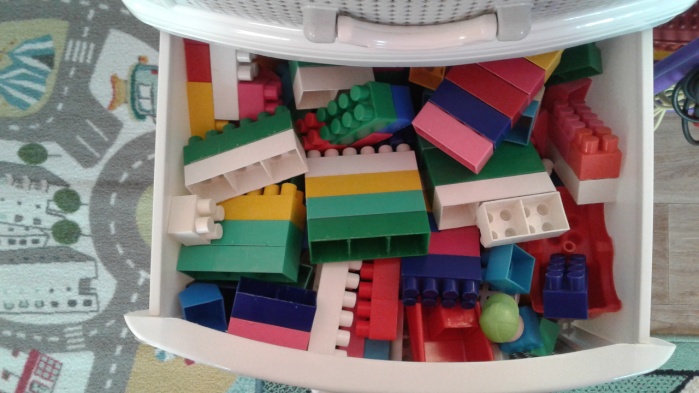 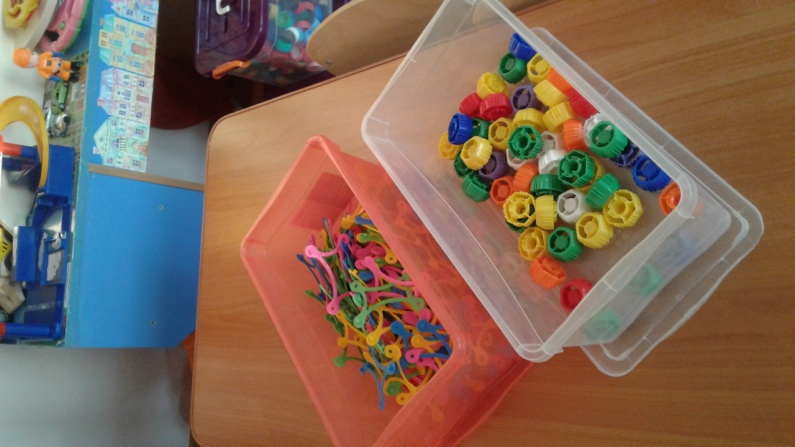 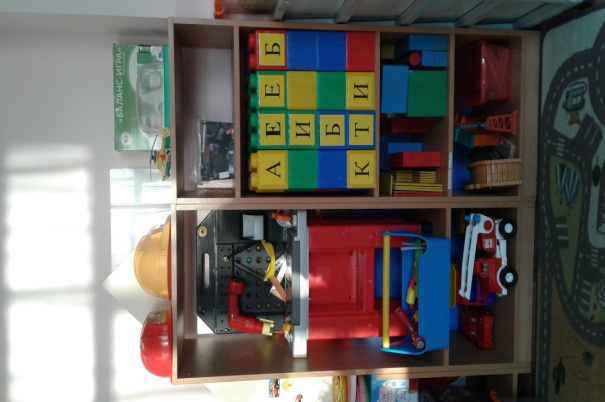 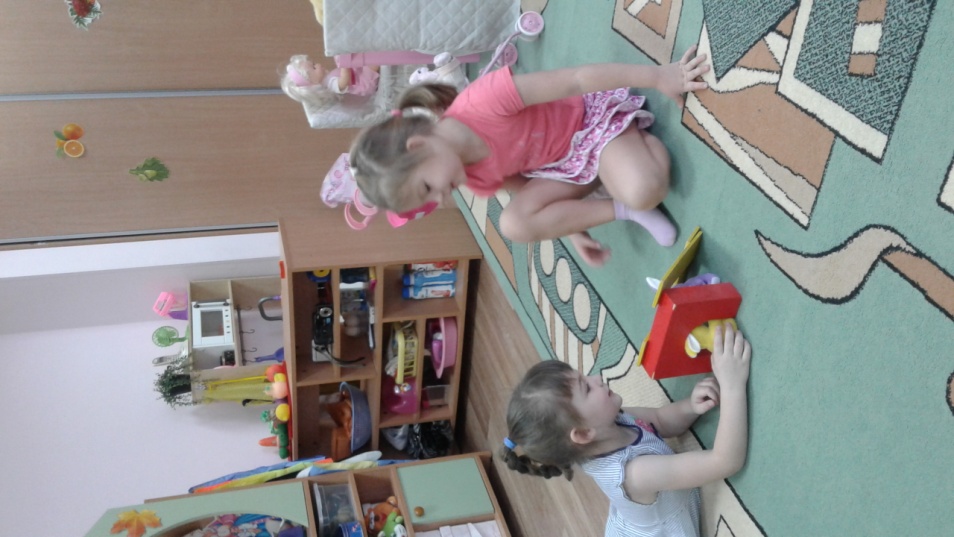 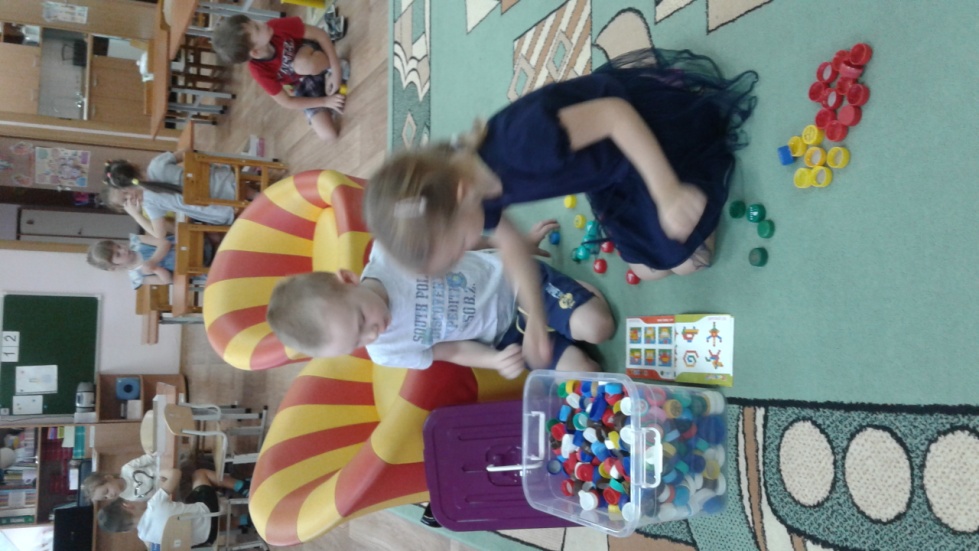 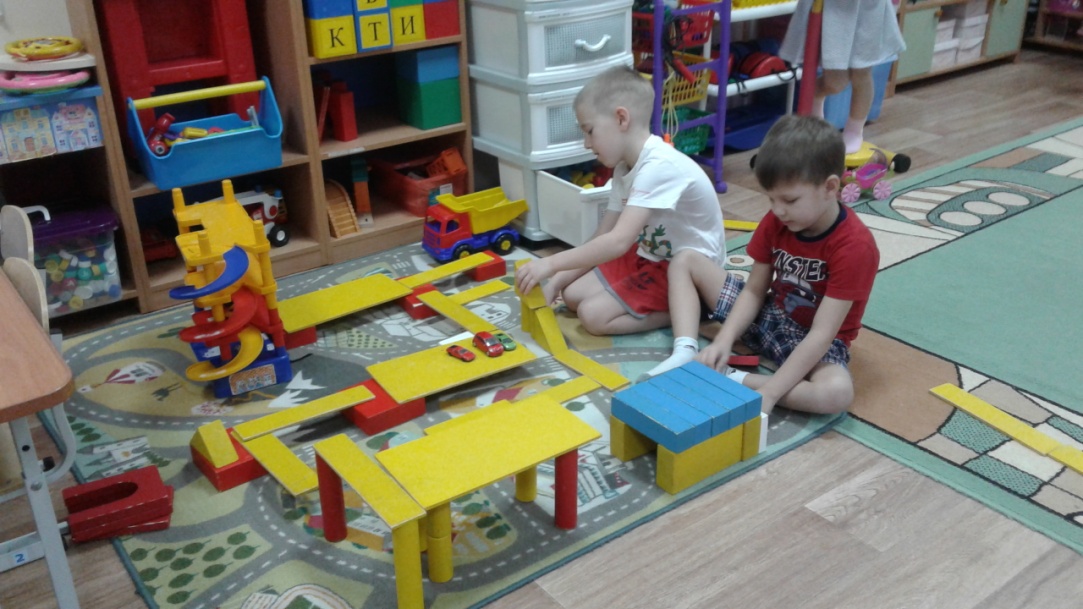 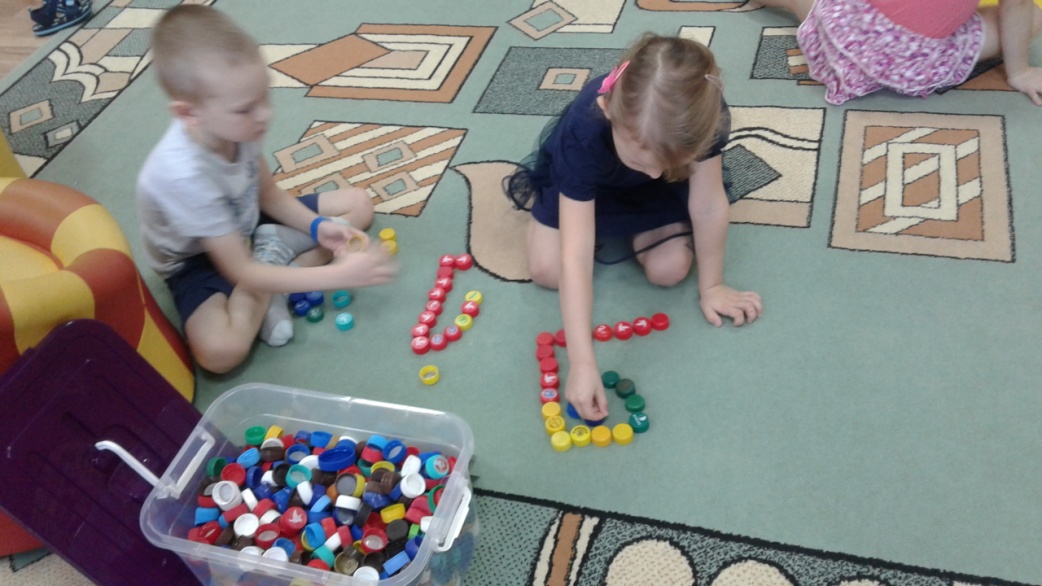 Схемы для конструирования
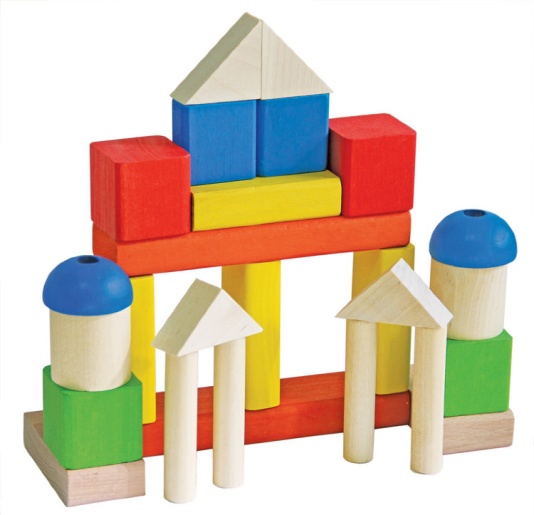 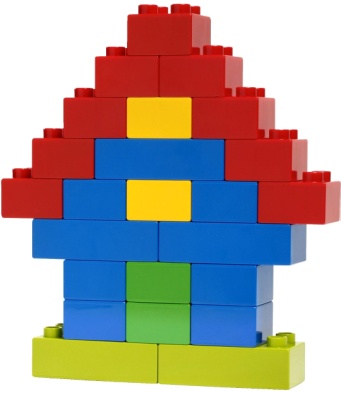 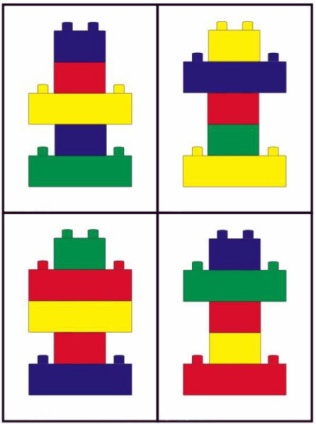 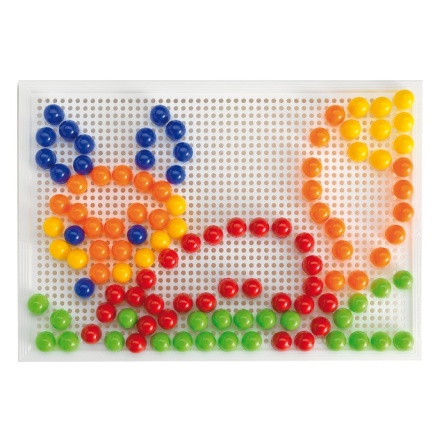 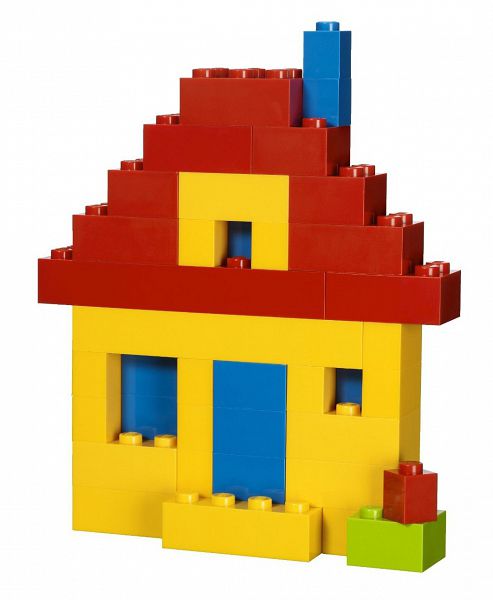 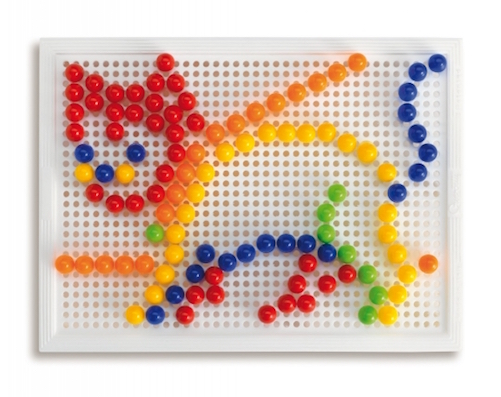 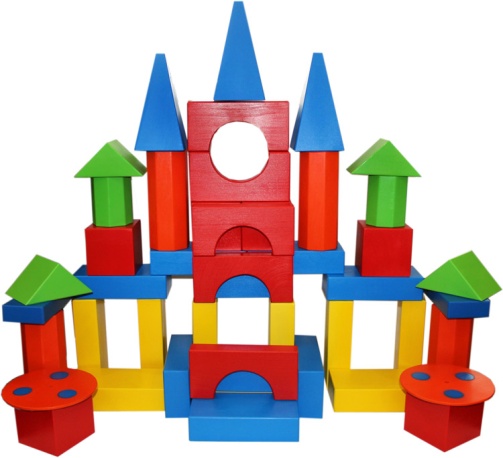 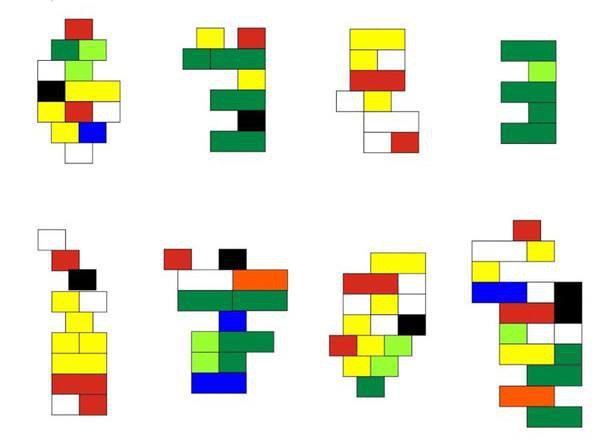 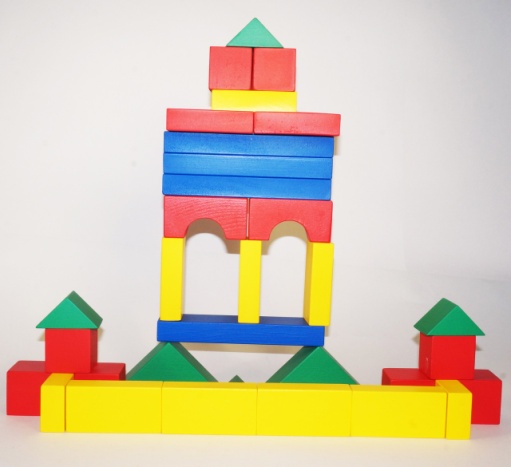 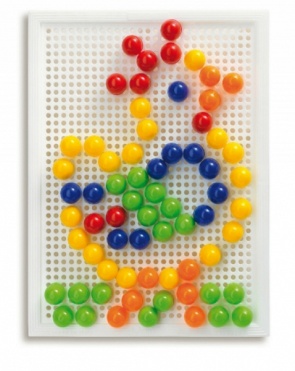 Благодарим за внимание!